How to safely use  computer!
Bandar Al- Omari
8E
2
introduction
A computer is a device that accepts information (in the form of digitalized data) and manipulates it for some result based on a program, software, or sequence of instructions on how the data is to be processed.
safety
How to keep your computer safe
4
There are multiple viruses
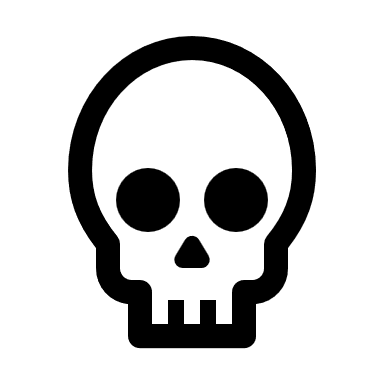 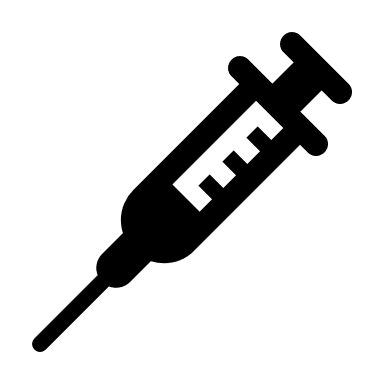 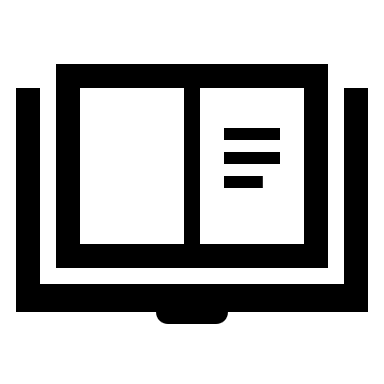 Macro viruses
Boot record infectors
File infectors
These are the largest of the three virus types and has the most effect
These viruses are known also as boot viruses or system viruses , they target your computer system
These viruses target your files
5
Ways to avoid this
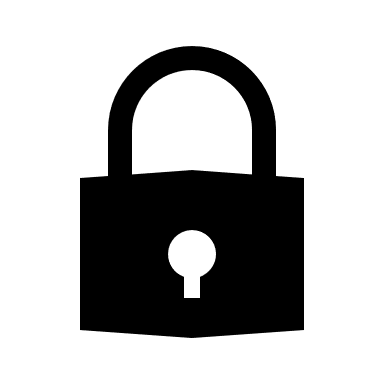 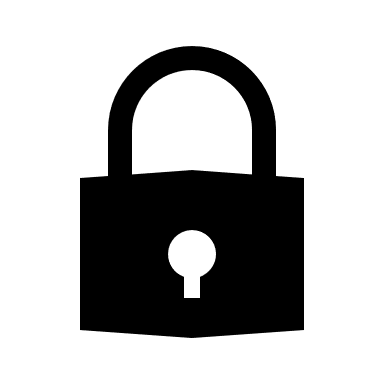 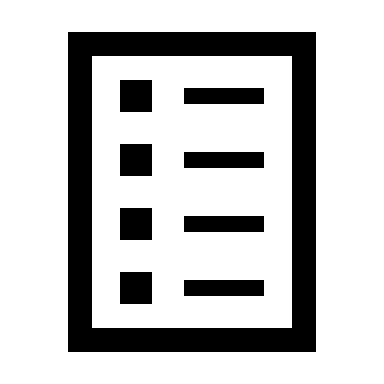 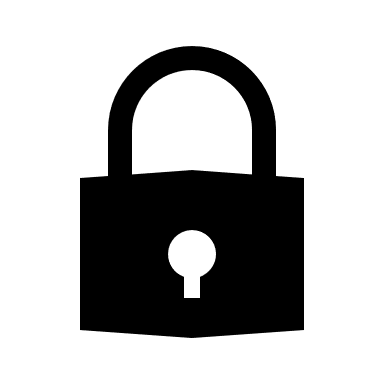 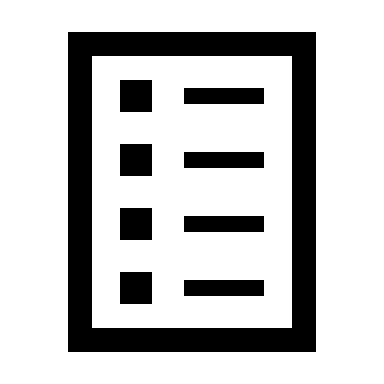 Run antivirus scans
Install antivirus
Keep your antivirus software up to date
Keep your operating system up to date
Don't use unsecured Wi-Fi
.
.
.
.
.
THANK YOU
Bandar Al-Omari